net.Console 3.5
The net.Console
User Manual
User Guide
www.escaux.com
Content
Start, login, logout
Anatomy of the application
Step by step
Answer a call
Terminate a call
Initiate a call
Attended transfer
Blind transfer
Call parking
Advanced features (X900)
Customize the application
General preferences
Keyboard shortcuts
Speed dial’s
Font size
Directory
Voicemail
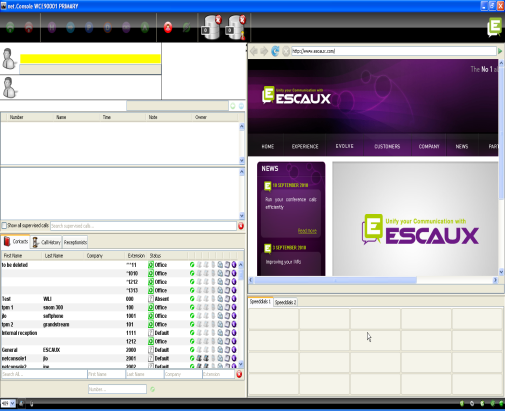 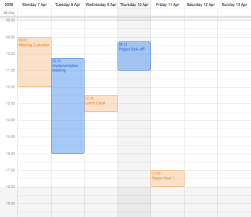 Your desktop
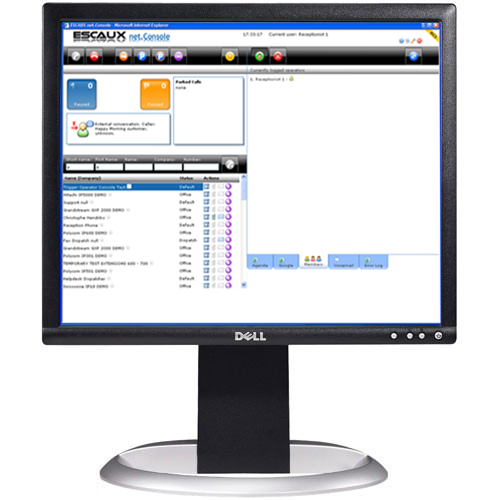 The net.Console‏
Polycom IP 650
SNOM 320
or
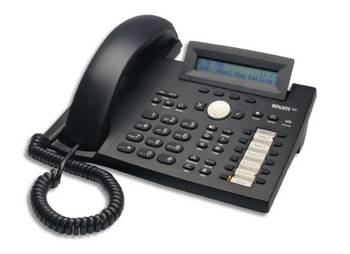 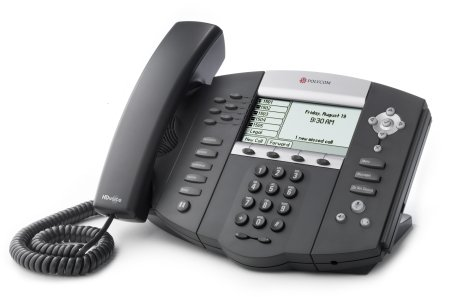 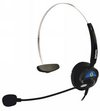 Headset (optional)‏
www.escaux.com
Start, login, logout
Authenticate and Login
Before you can start accepting calls, you need first to authenticate and then to login.
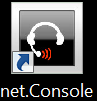 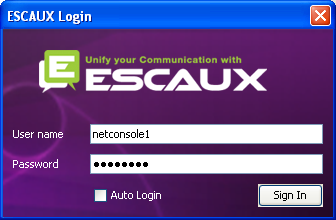 Authentication window
Login & Logout
Logged out: no general calls or personal calls

Paused: no general calls, only personal calls. This state allows you to terminate your calls before logging out

Logged in: general and personal calls
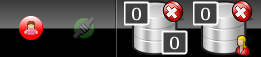 Press to go to pause
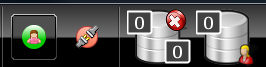 Press to logout
Press to login
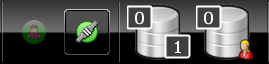 Press to go back to pause
Number of receptionists
Login
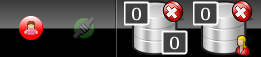 STEP 1 – Go to Pause
Click on the red button on the left
You are now logged into your personal queue
You are now in pause for the general queue
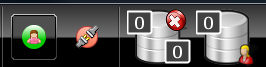 STEP 2 – Go to Logged In
Click on the red button on the right
You are now logged into your personal queue and the general queue
You are ready to accept calls
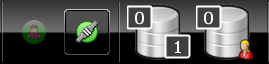 Logout
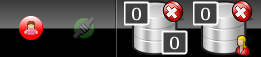 STEP 2 – Go to Logged Out
Click on the green button on the left
You are now logged out of both queuesYou will not receive incoming calls anymore
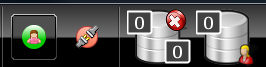 STEP 1 – Go to Pause
Click on the green button on the right
You are now in pause for the general queue and still logged into your personal queue
You can finish current calls and still accept personal calls
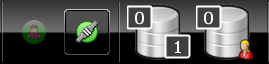 Close application
It is advised to log out before closing the application. If you log out from the “paused” or “logged in” states a warning will display.
If you log out anyway, the application will attempt to remove the phone from the queues but it is advised to log out before closing the application.
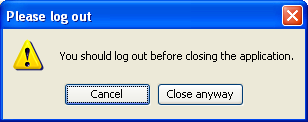 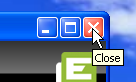 Anatomy of the application
The screen layout – X900
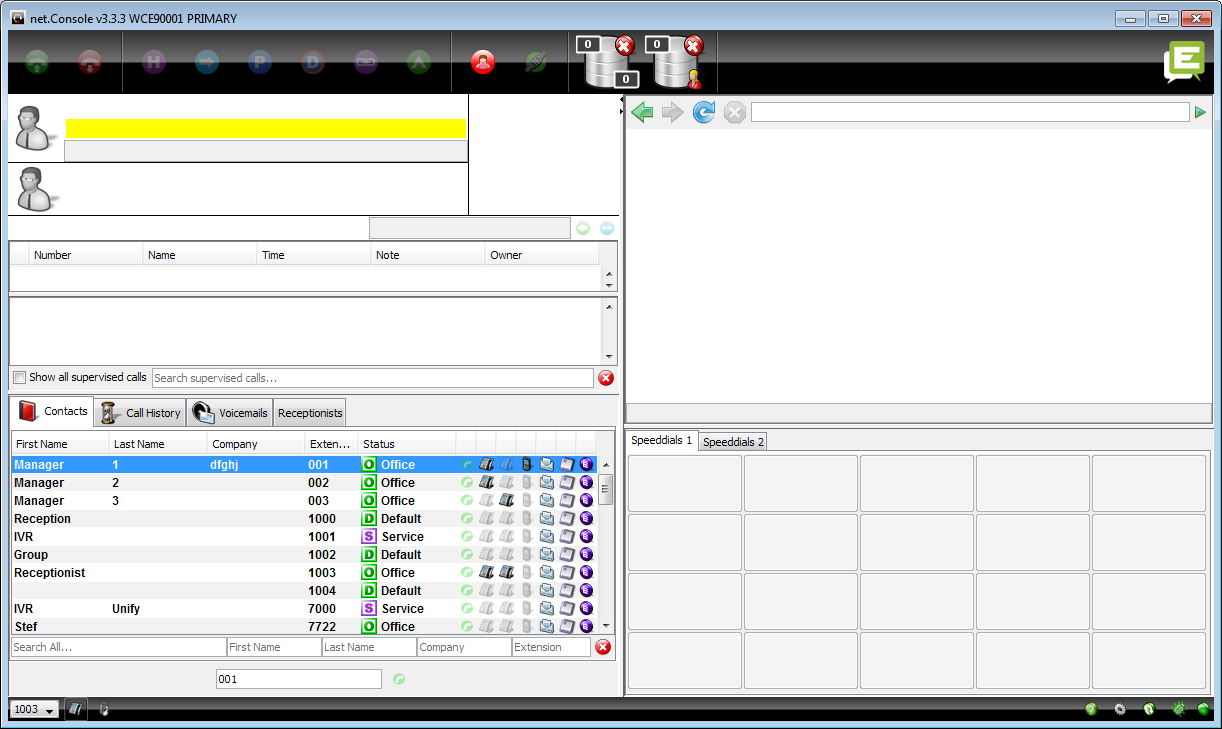 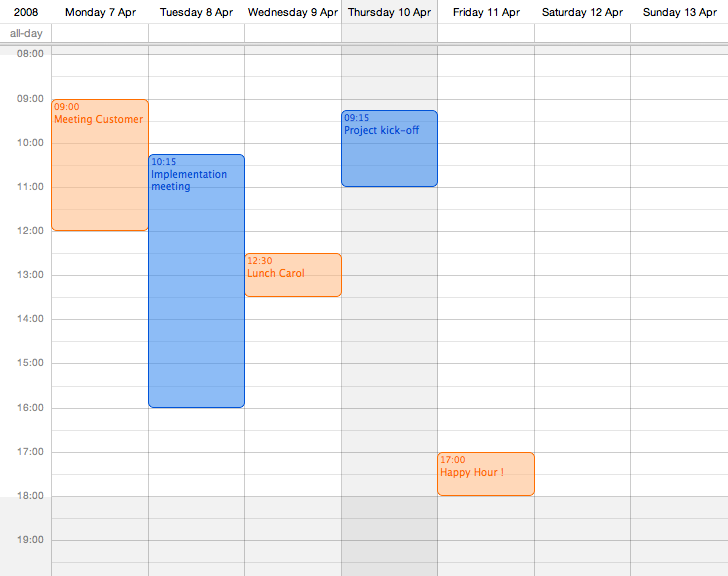 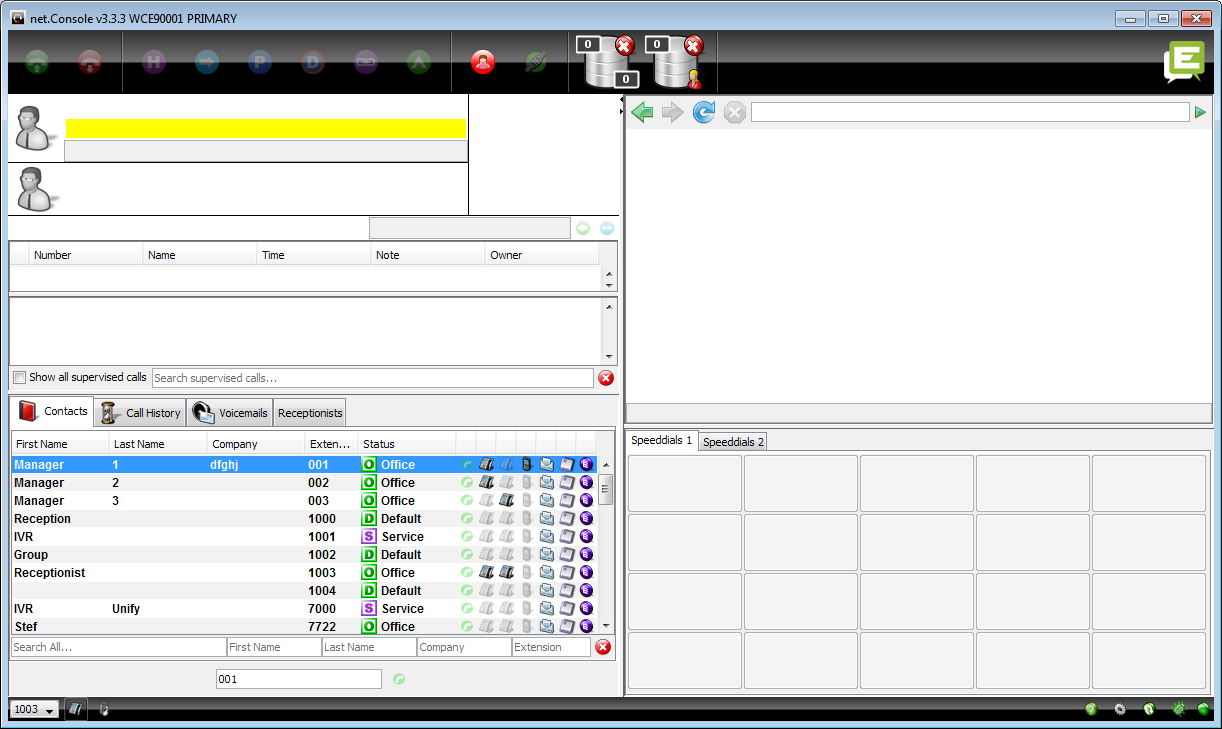 Right pane
Left pane
www.escaux.com
The screen layout – X700
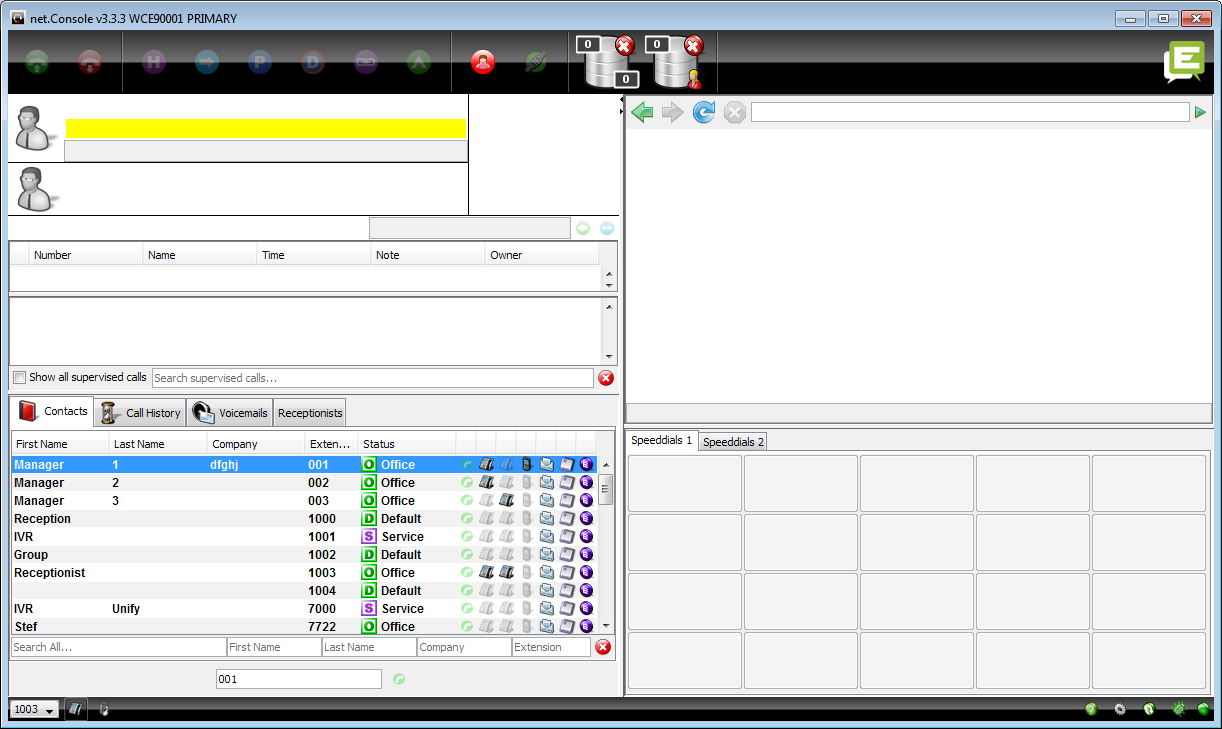 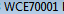 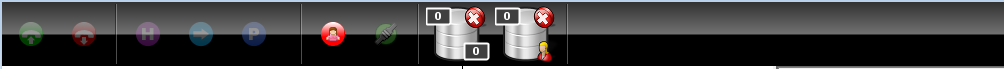 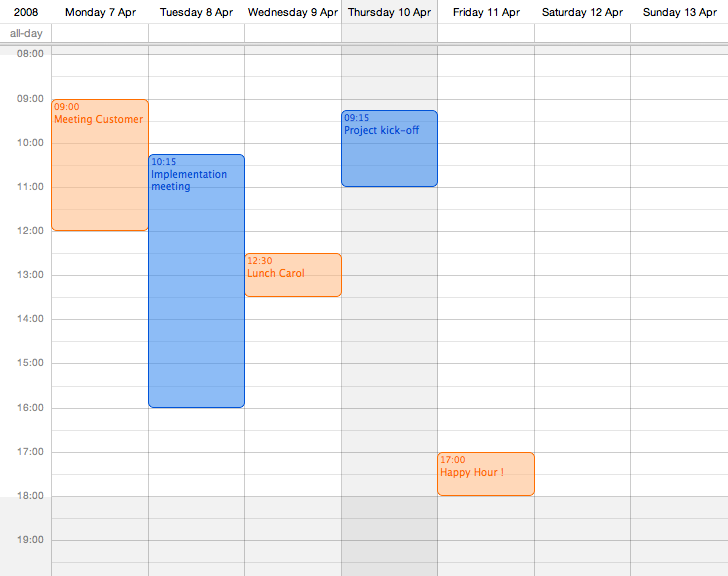 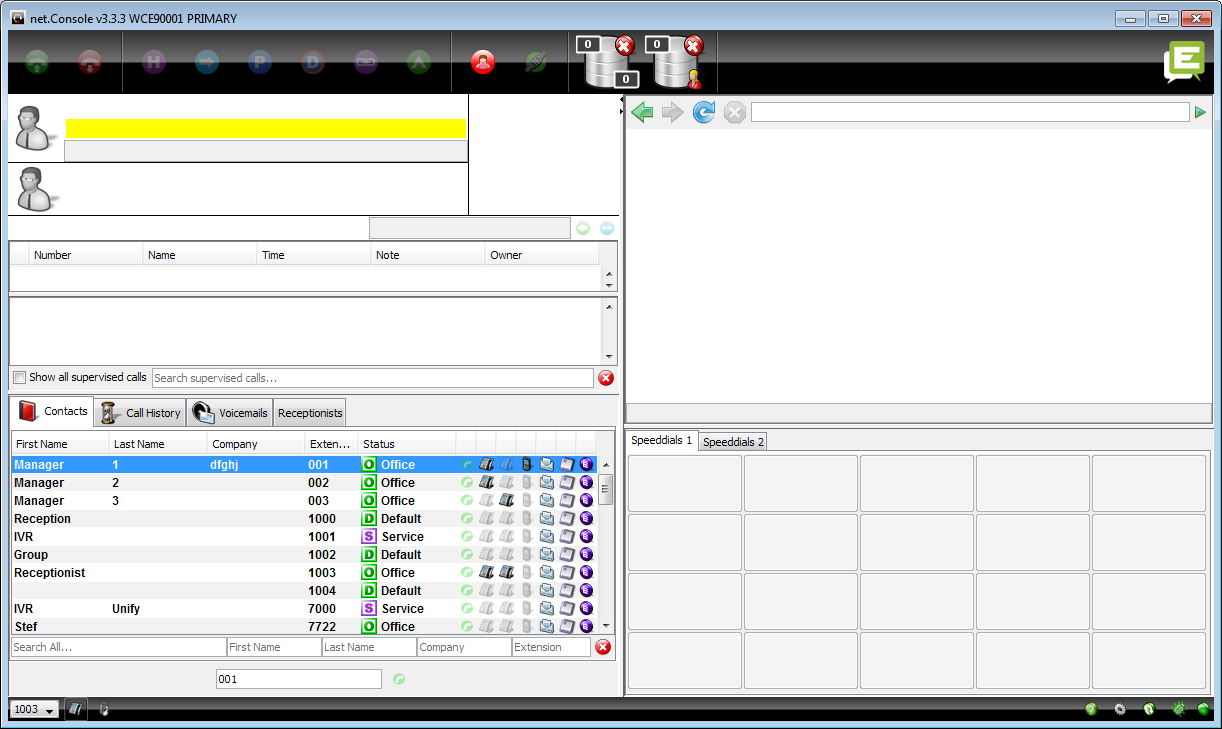 Left pane
Right pane
www.escaux.com
Left pane
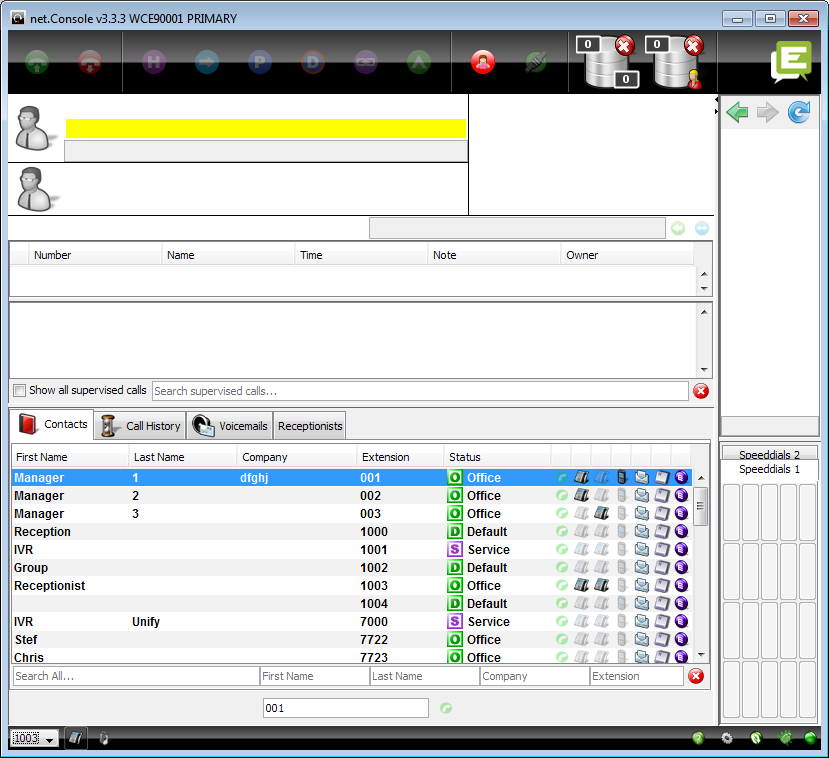 Control area
Line Status area
Supervision area
Contacts area
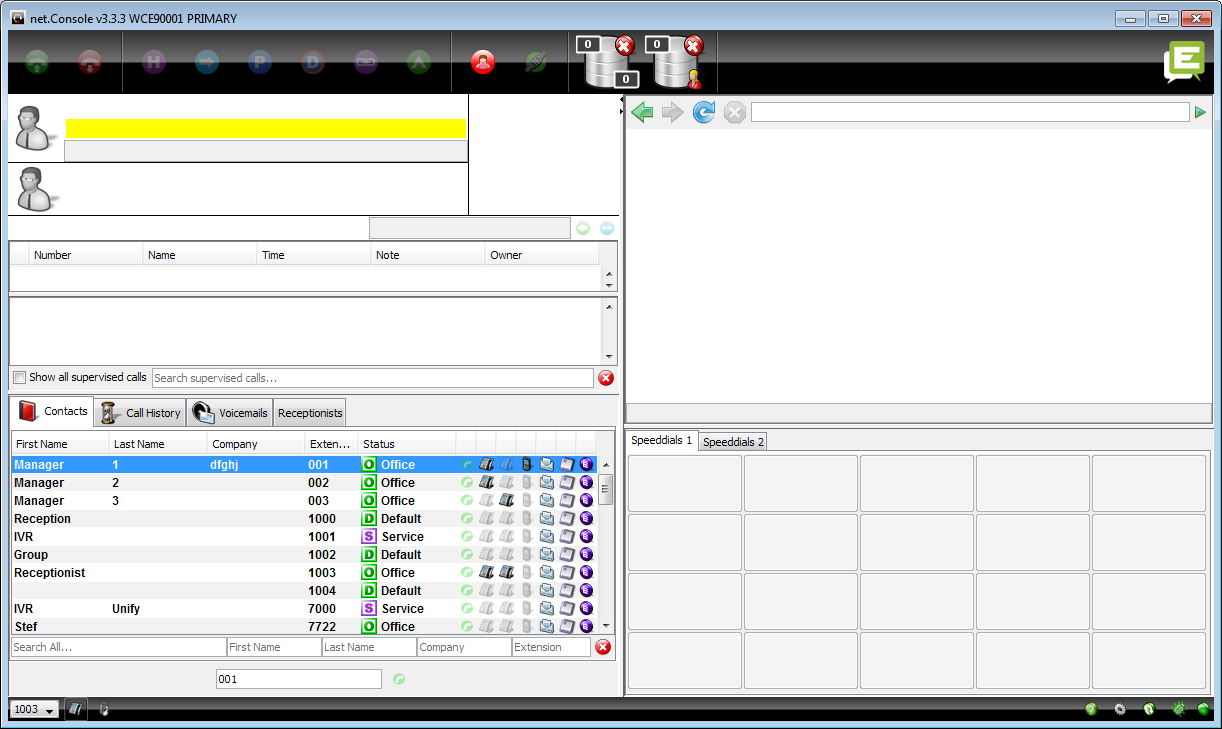 Right pane
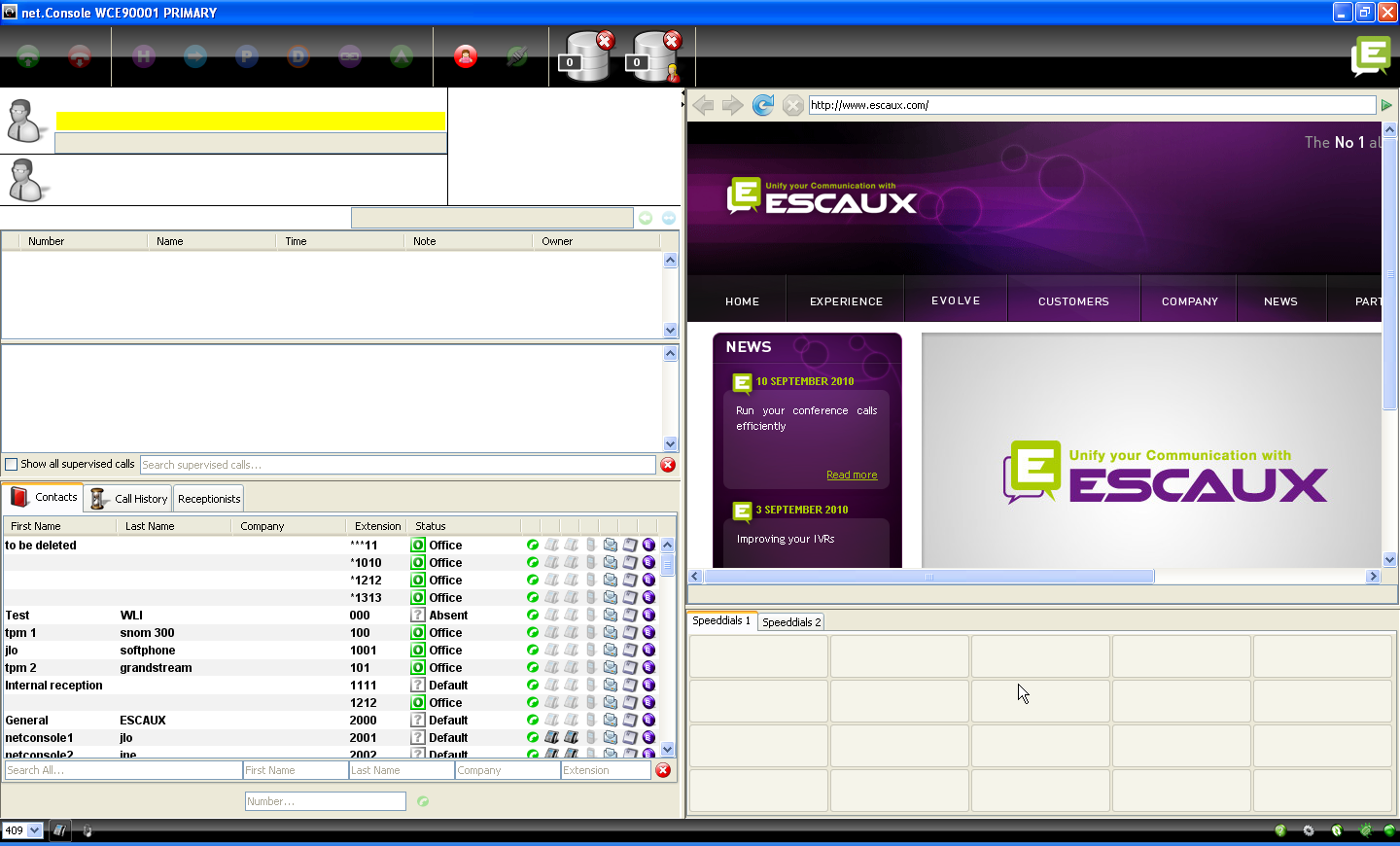 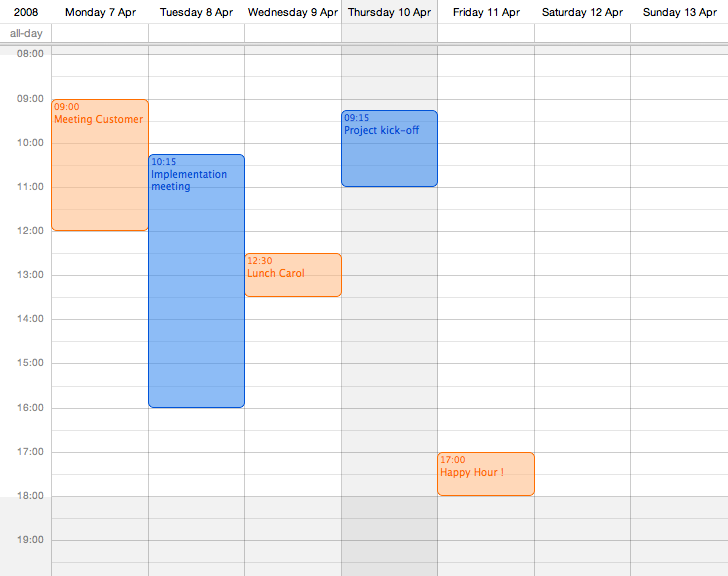 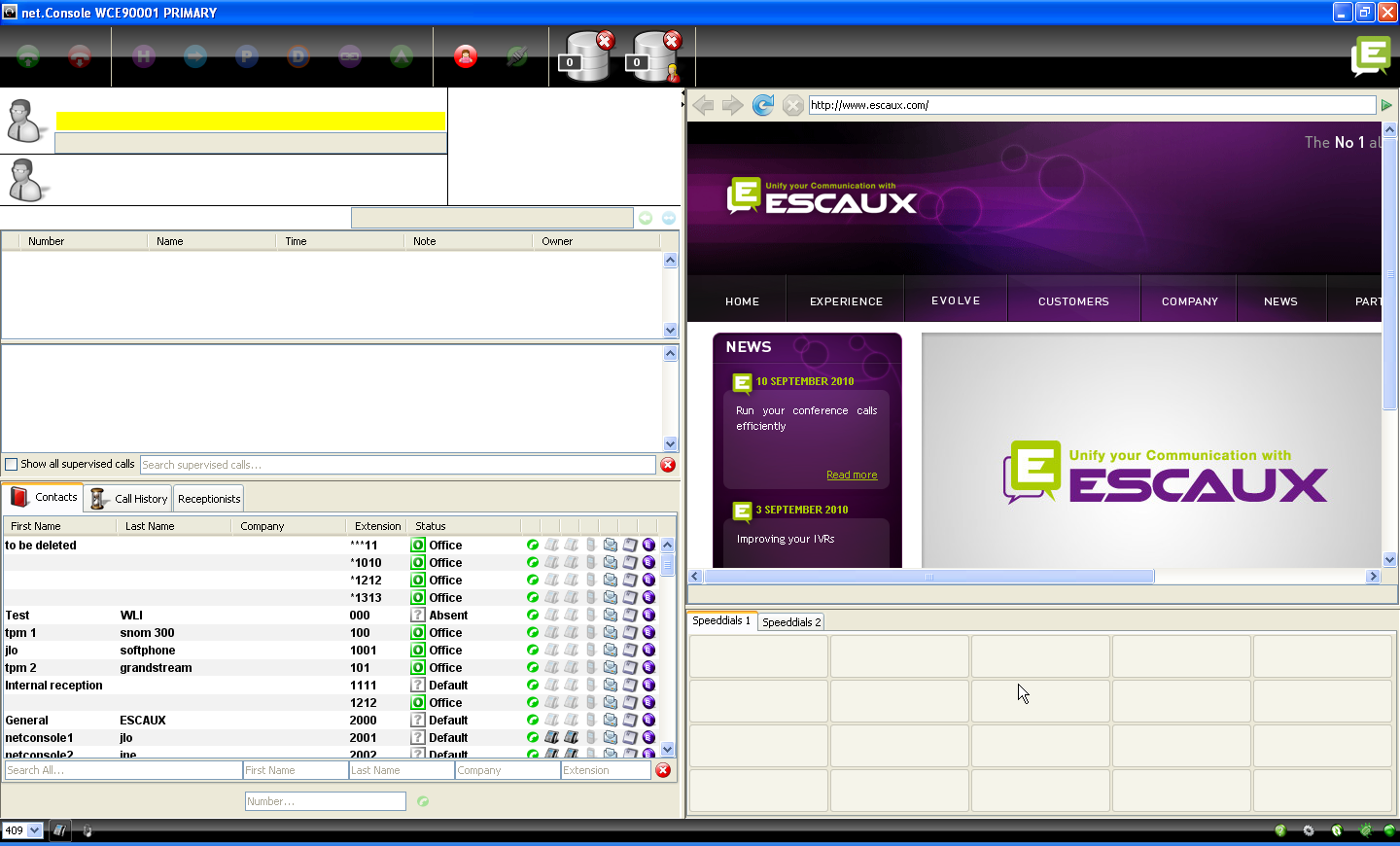 Web plugin area
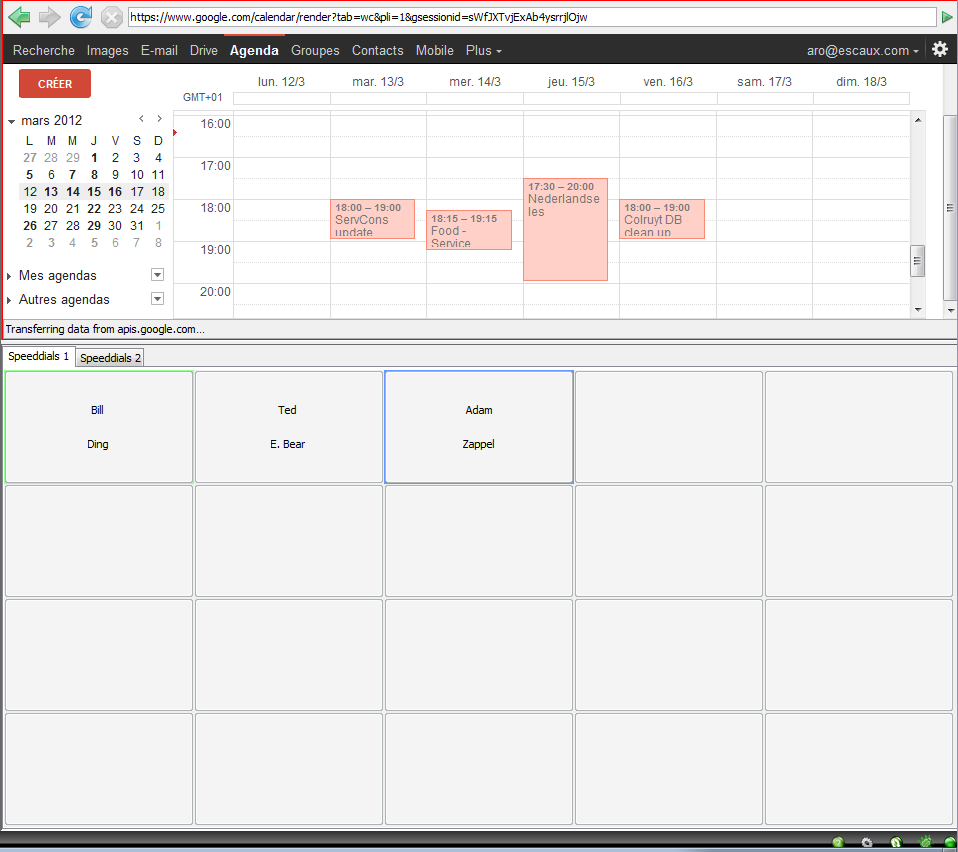 Speeddial area
Mini-toolbar
Phone status on speeddials
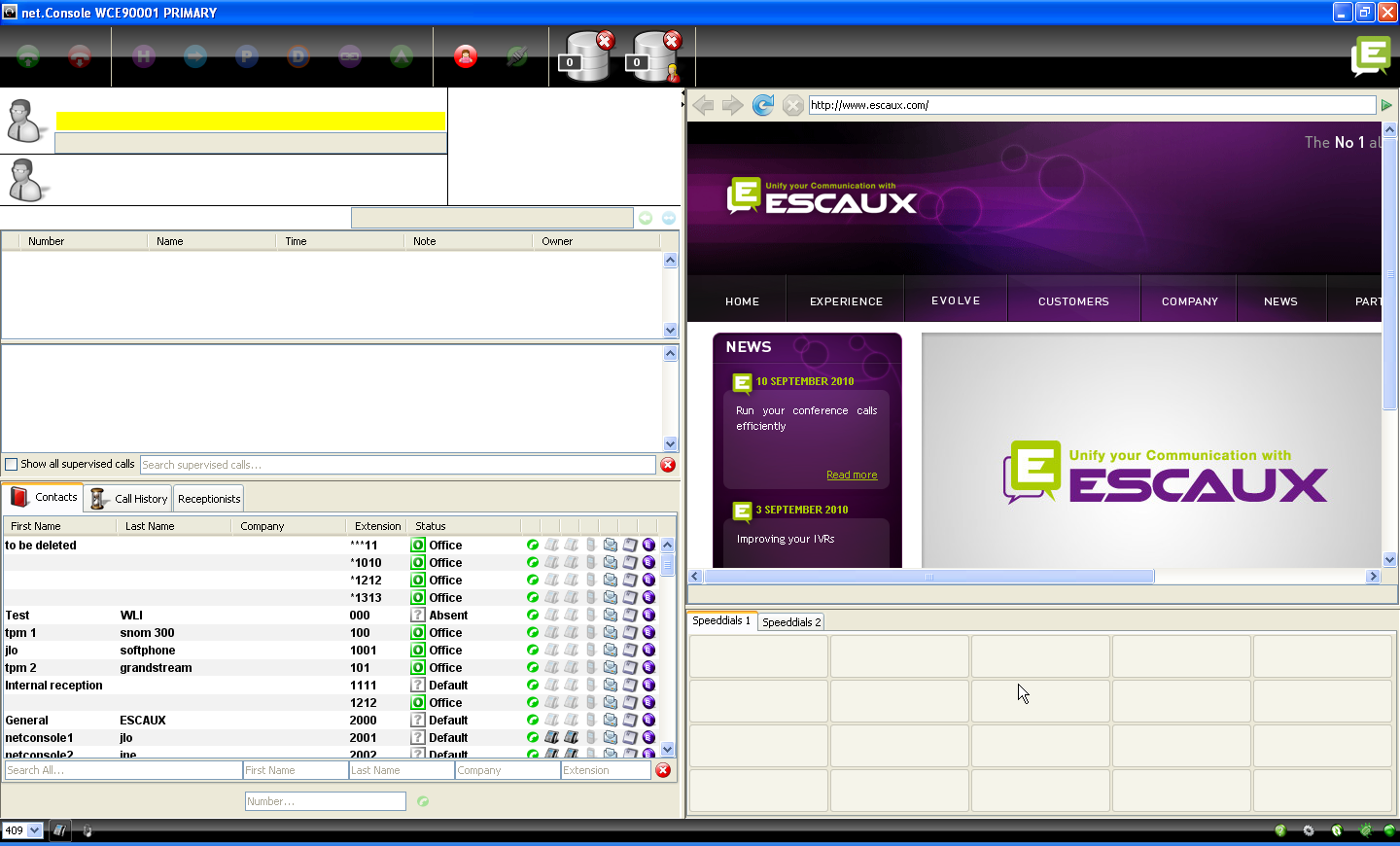 You can see the phone status on speeddials, like for the Internal Directory, if it is an internal contact
This feature can be enabled in the preferences (see later)
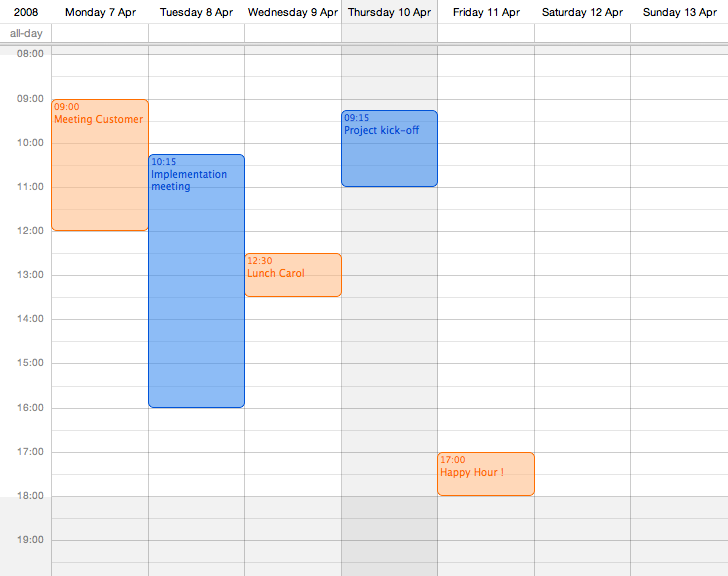 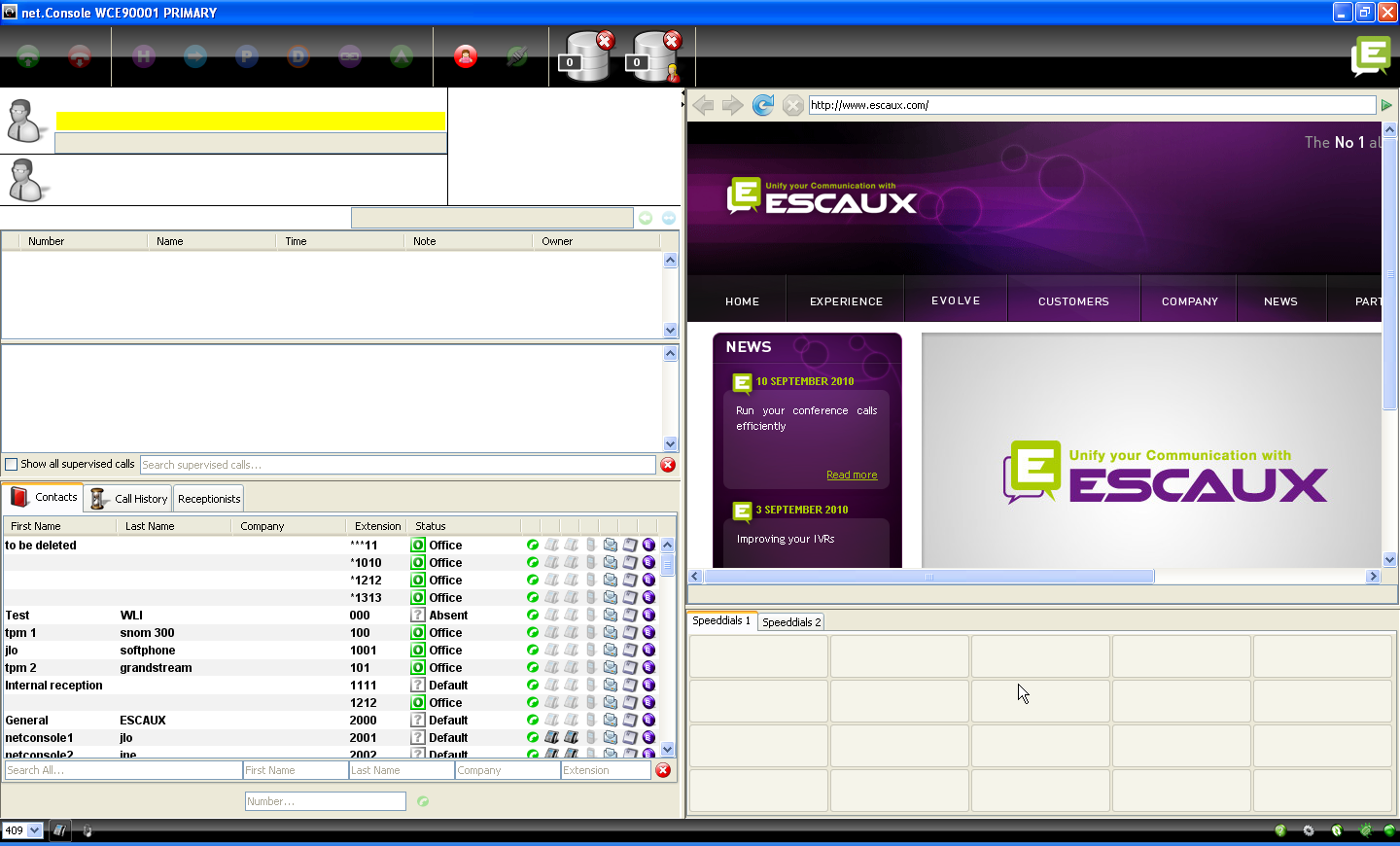 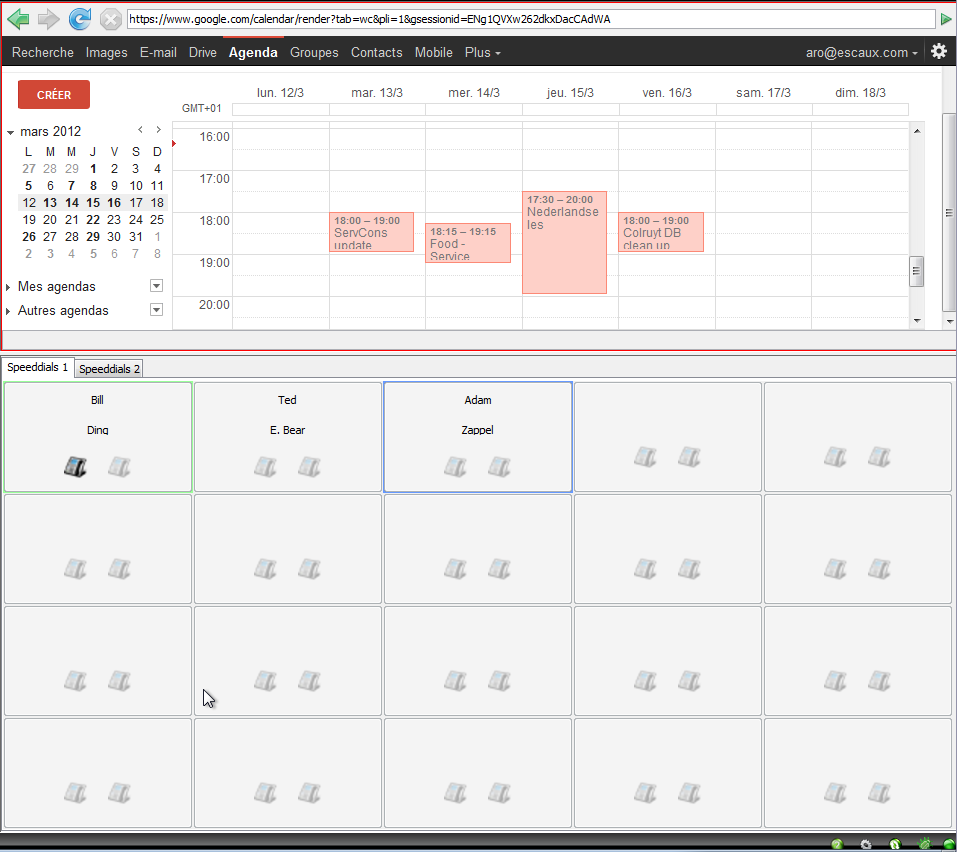 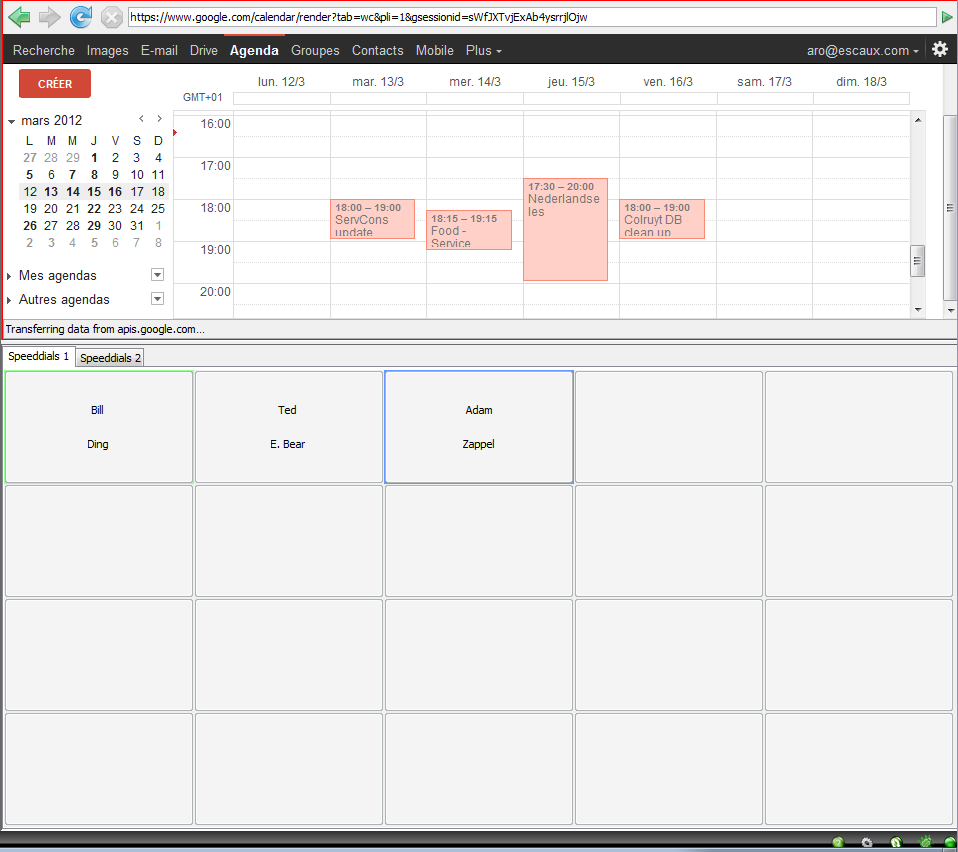 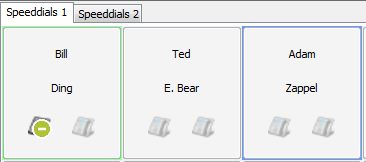 Busy extension
Web component focus
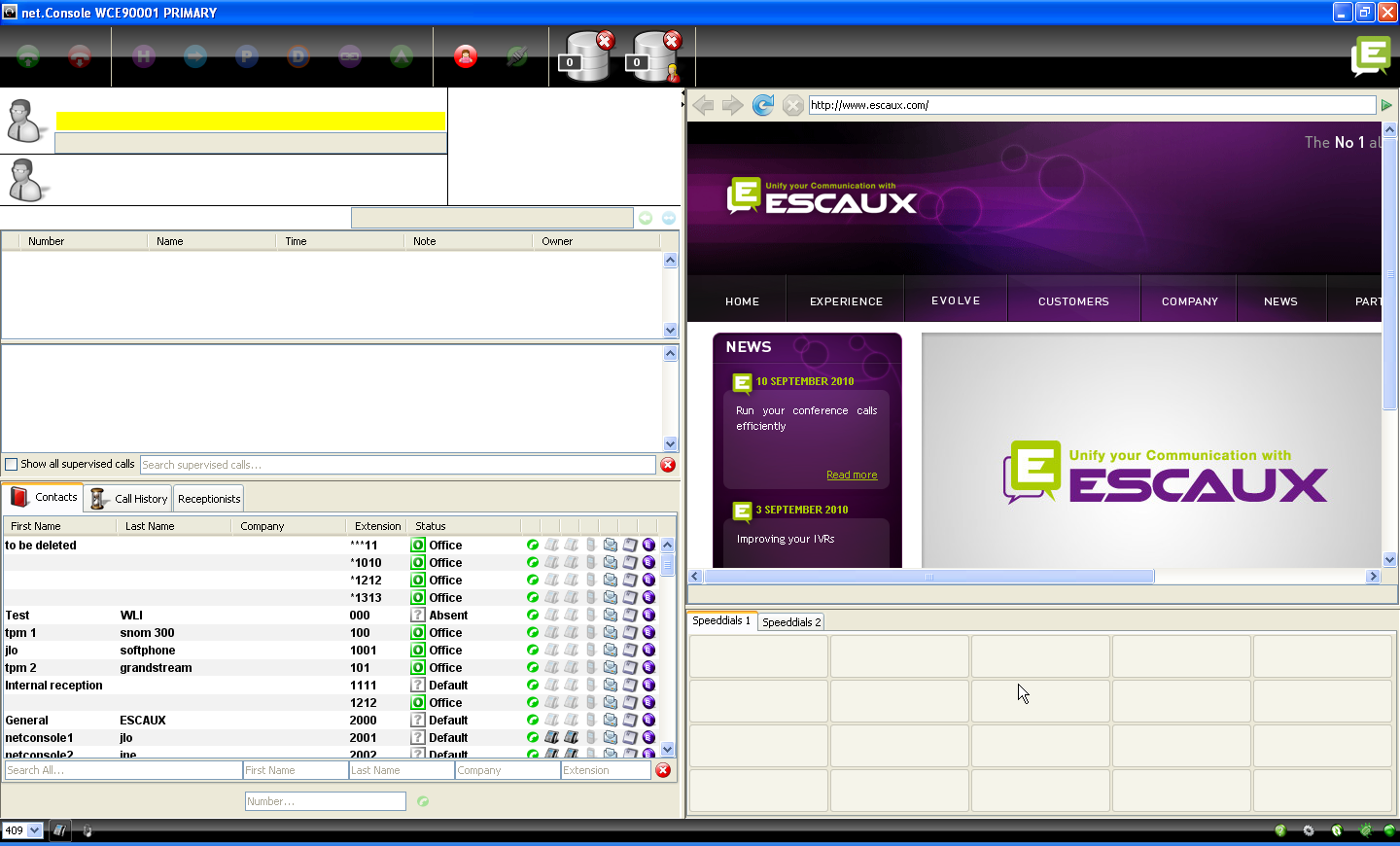 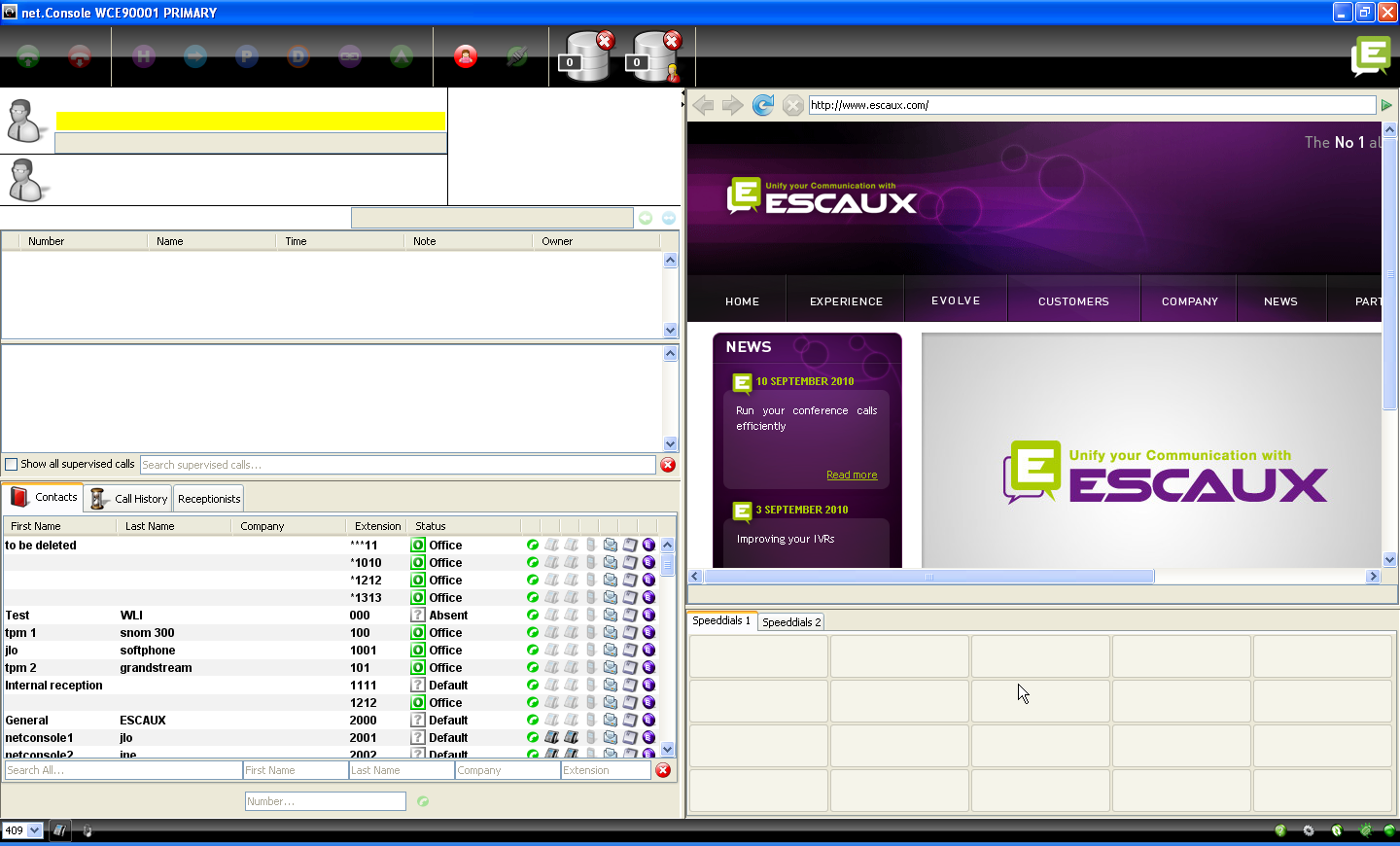 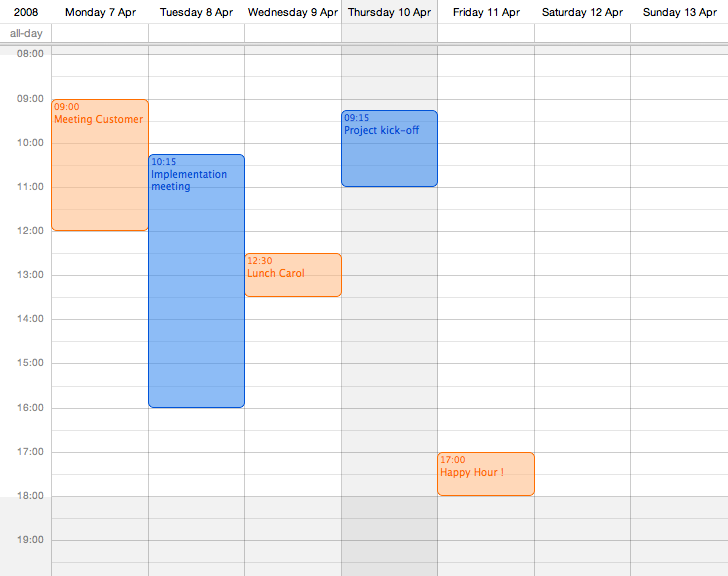 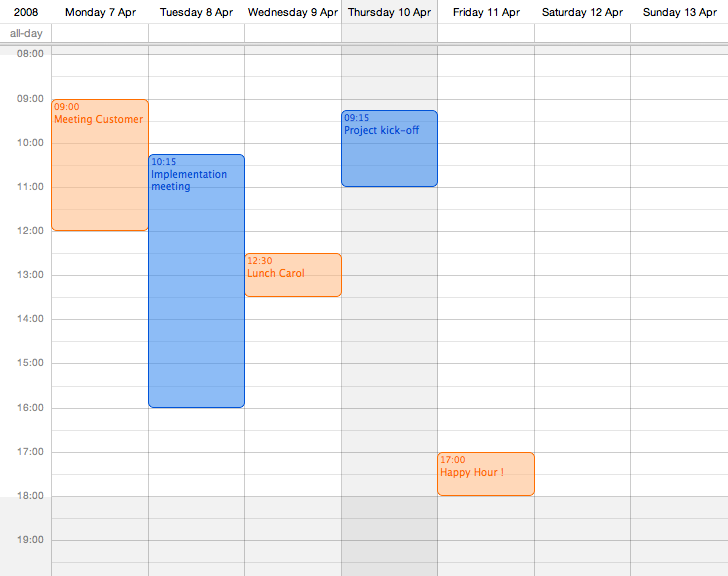 Focus on web component
Focus on main application
Keyboard entries can either be captured by the net.Console or by the web component.
The web component will grab all keyboard shortcuts if it has focus, as indicated by a red border.
Mini-toolbar
Server connection status
Documentation
Sync contacts
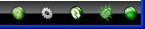 Preferences
Send bug report
www.escaux.com
Control area
The different control keys are contextual
Only the colored keys are functional
Personal
Queue
Terminate
Transfer
Directed
Park
Camp
pause
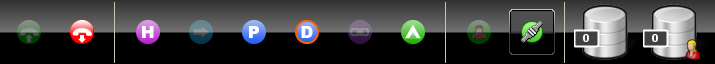 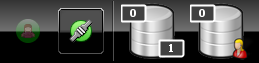 Park
Chain
Logout
General
Queue
Accept
Hold
Control area
The color of the queue changes with the number of waiting calls
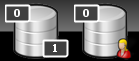 0 calls
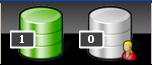 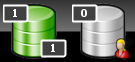 1 or 2 calls
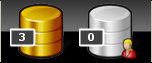 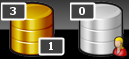 3 or 4 calls
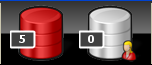 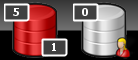 5 or more calls
Line status area
Line 1 history
Line 1 status
Caller number and name
Last called service
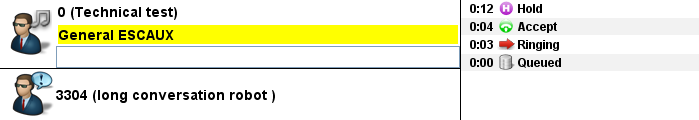 Caller number and name display can be modified by the system

Line 2 is only used during Attended Transfers
Line 2 status
Called number and name
Supervision area
Supervised calls
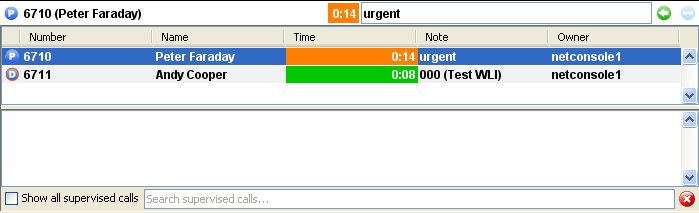 Calls in personal queue(and general queue if configured)
Supervision area
Selected call
Update note
Take back or
couple
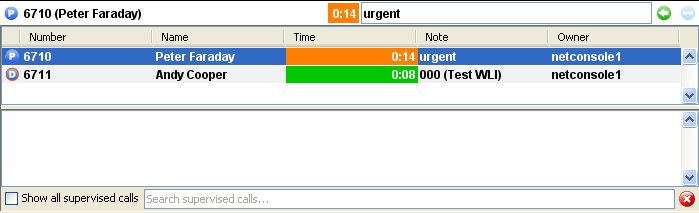 Type of supervised call
If selected, calls from other operators are shown(supervised calls and calls in personal queues)
Search in supervised and queued calls
Clear search field
Contacts
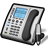 Free
Double-click line to dial internal extension
Scroll through directory via up/down keys
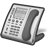 Drag & drop or right-click column headers
Not connected
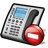 Busy (external)
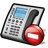 Busy (internal)
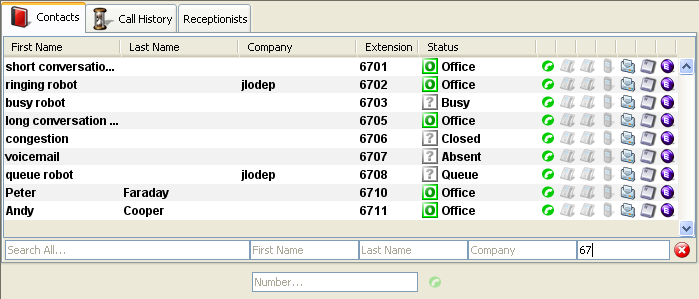 Auto-search when typing
Dial any number
Refine your search
Clear search field
Contacts
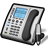 Free
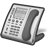 Not connected
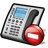 Busy (external)
Single-click to send email
Intentional Status
Single-click to dial extension
Busy (internal)
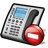 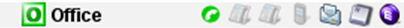 Single-click to dial mobile number
Keyboard status
Source
Customize display
Click on column titles to order the contacts *

Drag & drop column headerto reorder columns

Right-click on the column header to show or hide specific columns



* Not for intentional status, phone status and keyboard status as it would impact the net.Console reactivity
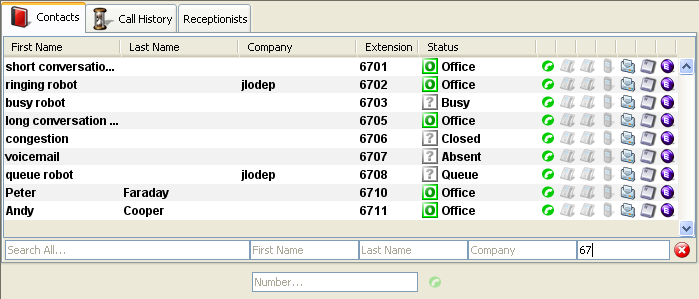 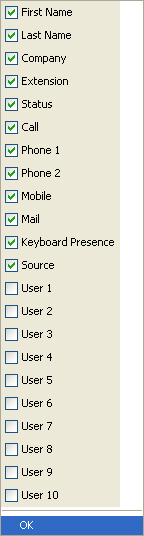 Call History
Drag & drop or right-click column headers
Call disposition (placed, answered, missed)
Double-click line to dial internal extension
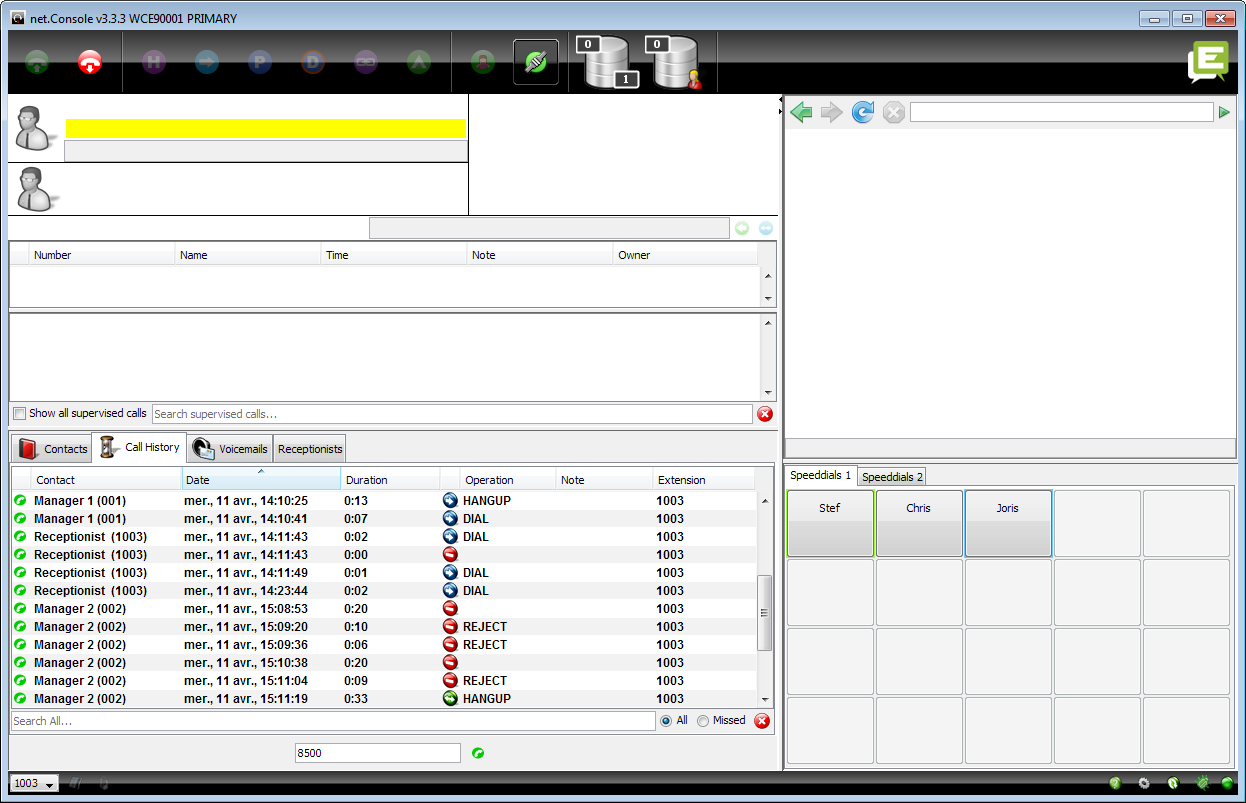 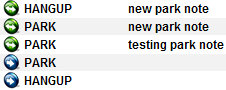 Search call history
Show all or only missed calls
Clear search field
Receptionist
Show status of your colleagues
Drag & drop or right-click column headers
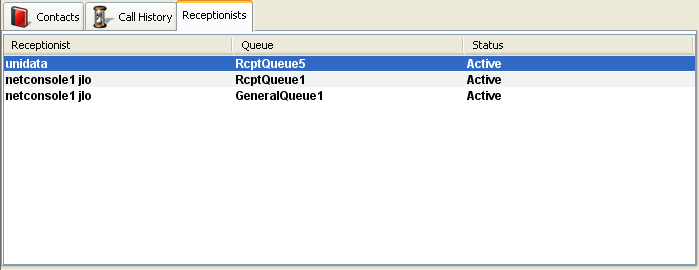 Status field
Voicemail
Show voicemail of all your extensions
Drag & drop or right-click column headers
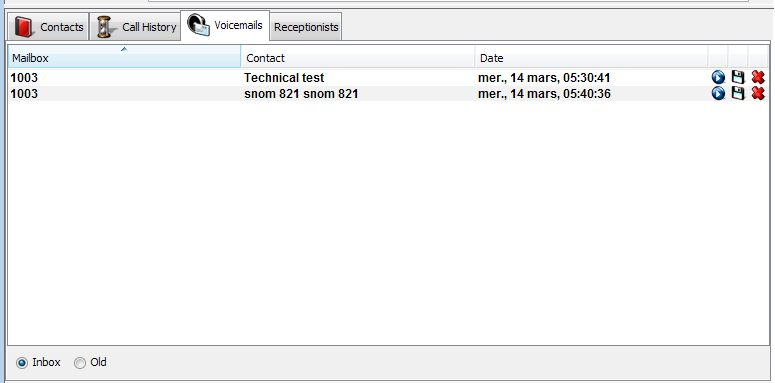 Show new or older messages
Step by step
www.escaux.com
Answer a call
Call enters general queue
Queue counter increments
Phone rings
Line 1 displays incoming call
“Accept” button lits up
Accept call
Via mouse click on “Accept button”
Or via the “Enter” key
Line 1 status icon changes to conversation
Control keys reflect the conversation state
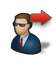 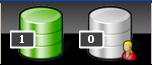 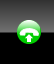 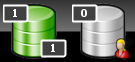 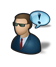 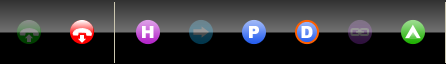 Terminate a call
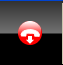 “Terminate” button is lit up
Terminate call
Via mouse click on “terminate” button
Or via “F2” key
Line 1 status icon changes to idle
Control keys reflect the idle state



Please note that in the idle state, the “Terminate” button is still lit. This allows you to terminate calls that, for some reason, are remaining on the receptionist phone.
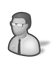 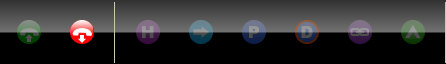 Initiate a call
Several possibilities to initiate a call:
Compose the number on the phone
Double-click directory entry
Mouse-select directory entry and press “Enter”
Single-click dial, phone or mobile icon on directory entry
Compose number in number field and press “Enter”
Select a speed dial
Hold and unhold call
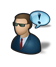 Call is in conversation state
“Hold” button is lit up
Hold call
Via mouse click on “Hold” button
Or via “Enter” key
Line 1 status icon changes to hold
“Hold” button is pressed
Unhold call
Via mouse click on “Hold” button
Or via “Enter” key
Line 1 status icon changes to conversation again
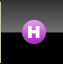 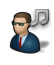 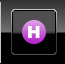 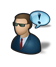 Blind Transfer
Call is in conversation state
Search contact in directory
If the search results in a unique result, the blind transfer is initiated immediately (optional behavior)
If the search return multiple entries, the blind transfer is executed after manually calling an entry
Call “in transfer” shows up in the supervision area



When the destination accepts the call, the line dissapears from the supervision area.
If the destination does not answer:
A manual take back can be performed to terminate the transfer (see later)
An auto-return will occur after a timeout (call enters personal queue)
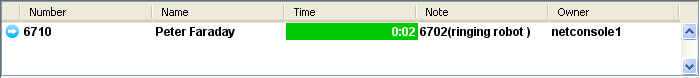 Blind Transfer to busy number
In most attendant console applications, a blind transfer towards a busy number results in a lost call
With the net.Console, when the destination is busy, the outgoing call is terminated and the original call is placed on hold.
This gives the attendant console agent the opportunity to take back the caller.
Attended Transfer (1)
Call is in conversation state
Place caller on hold
Search contact in directory
If the search results in a unique result, the attendant transfer is initiated immediately (optional behavior)
If the search return multiple entries, the attended transfer is executed after manually calling an entry
Line 2 is in ringing state
Attended Transfer (2)
At this point the control button show the following options:
Confirm Attended Transfer before called person accepts
Direct Park Line 1 on the extension of Line 2
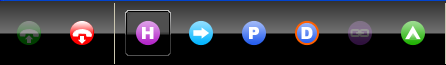 Terminate Line 2
Park Line 1
Camp Line 1 on the extension of Line 2
Terminate Line 2 and unhold Line 1
Attended Transfer (3)
When the called person accepts the call the control buttons show the following options:






After confirming the attended transfer, the call disappears from the net.Console. You can also get back to the caller by terminating Line 2 then Unhold
Confirm Attended Transfer
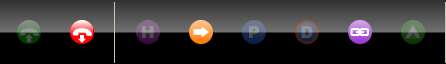 Terminate Line 2
Chain call (see later)
Attended Transfer (4)
Note that the use of keyboard shortcuts can greatly improve your efficiency.
Example: attended transfer
“Enter” to accept incoming call
“Enter” to place caller on hold
Start typing to search in the directory until you find a unique result
“Enter” to confirm the transfer (after contact accepts the call)
To summarize: Enter, Enter, search, Enter
Take back a call
When you are not in conversation, it is possible to take back a call that sits in the supervision or personal queue list
When taking back a call, any incoming call will be pushed back to the queue
To take back a call, select the line and press the take back button
Take back button
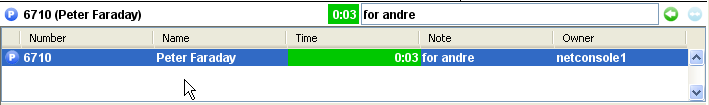 Auto-return of a call
A call in the supervision area will auto-return to the net.Console operator after a configurable time-out (ask your system admin)
This call will enter the personal queue of the operator
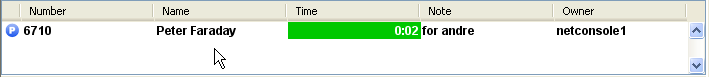 < 60%
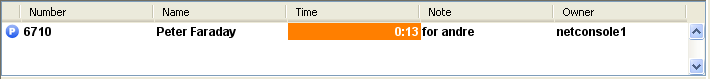 60% - 80%
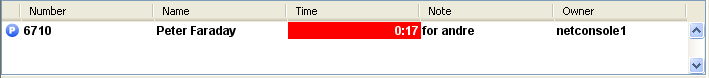 > 80%
Park a call
To park a call, proceed as follows:
Press the “Park” button or press “F7”
A window pops up allowing you to enter a park note
The call shows up in the supervision area, including the park note
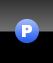 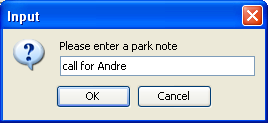 “Park” icon
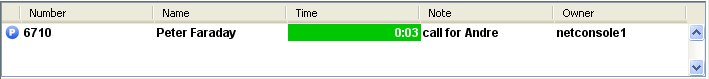 Couple a call
In order to couple an incoming call with a parked call, proceed as follows:
Accept the incoming call
Select the parked call
Press the “couple” button
Couple button
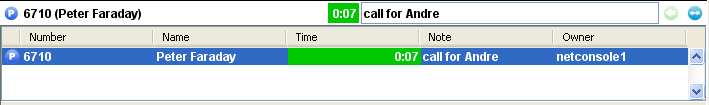 Advanced features – X900 only
Directed Park
In order to perform a direct parking on the extension of a particular user, proceed as follows:
Press the “Direct Park” button or press “F8”
Dial the user’s extension using the method of choice
The call appears in the supervision area
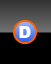 “Direct Park” icon
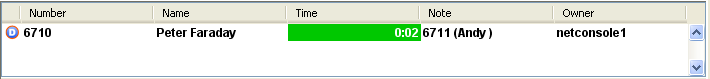 Directed Park retrieval
In order to retrieve a direct parked call, the user simply dials *55<ext> from any phone, where <ext> is his personal extension.
As a result the direct parked call dissappears from the supervision area
Transform Attended Transfer into Camp On
In the event the destination is busy during an attended transfer, the attended transfer can be camped on the callee’s extension.
Press the “Camp” button of press “F10”
The call appears in the supervision area
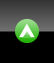 Chaining a call (1)
Chaining a call is similar with Attended Transfer. The only difference is that at the end of the conversation between the caller and the callee, the caller returns back to the operator.
Call chaining offers an operator the possibility to bring the caller in contact with various people without obliging the caller to initiate several calls to the general number.
Chaining a call (2)
To chain a call, follow the exact same procedure as with the Attended Transfer, except when the called person accepts the call, confirm the transfer by pressing on the “chain” button instead of “transfer” button.




After chaining the call, the call appears in the supervision area
When the call terminates, the caller is presented back to the operator’s personal queue.
This offers the possibility to transfer or chain the call to another contact.
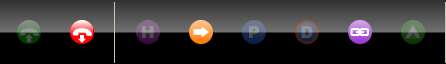 Chain button
Customize the application
Preferences window
General
Shortcuts
Speed dials
Fonts
Directory
Voicemail
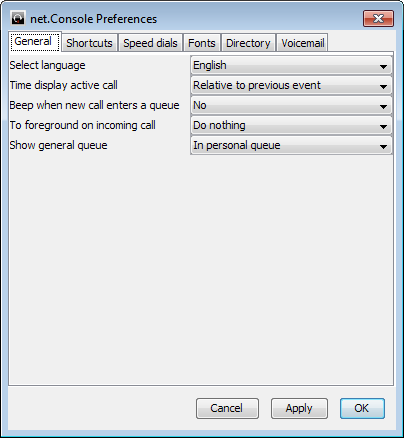 General preferences
Time format in Line 1 history
Select language of the interface
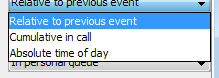 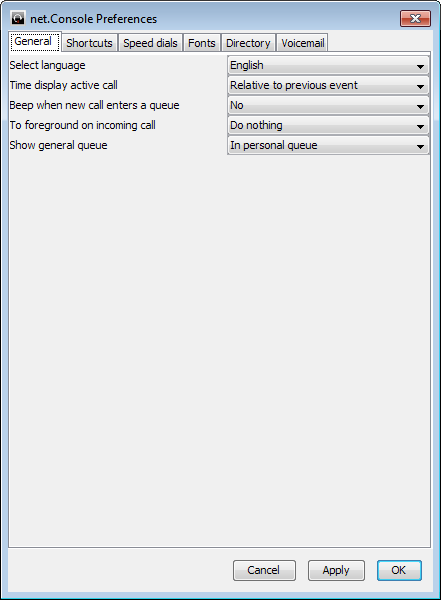 Beep on computer
Window behavior on incoming call
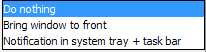 Show calls in the general queue in the supervision area, in the same list as calls from the personal queue.
Keyboard shortcuts
State shortcuts
The keyboard shortcut definition is state context specific
A set of pre-defined keyboard shortcuts exists
Global shortcuts
Global shortcuts are state independent and override the state specific shortcuts
Empty by default
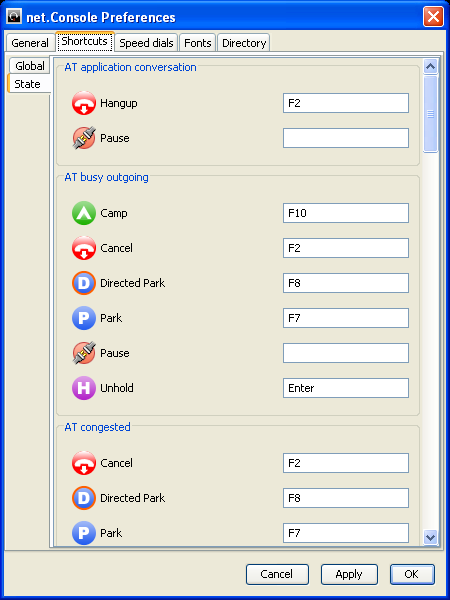 Speeddials
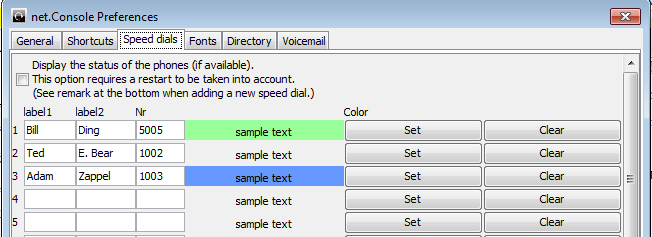 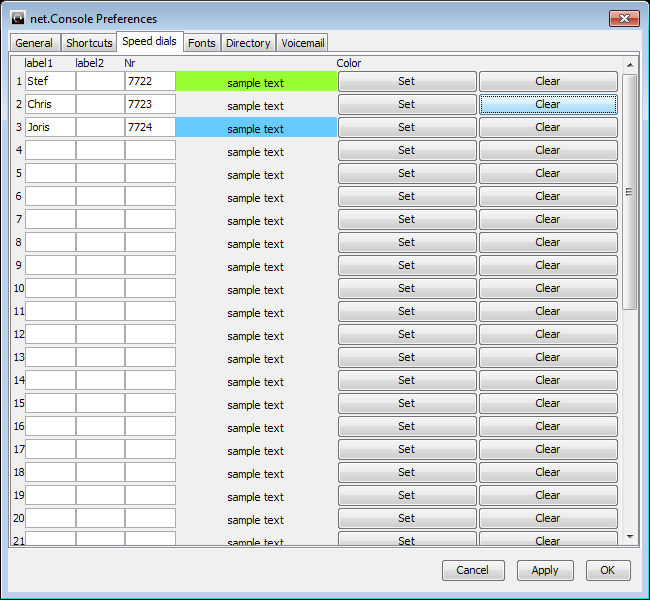 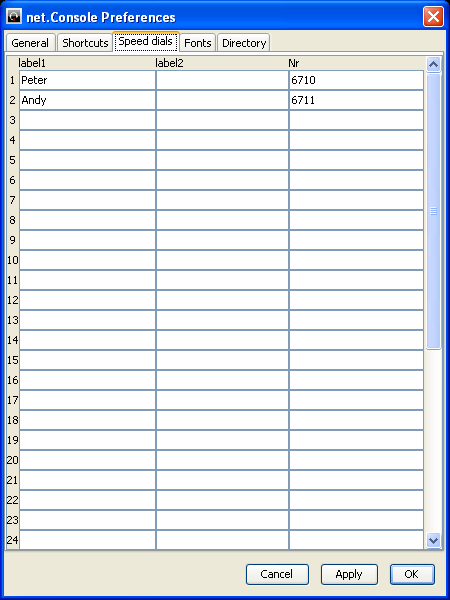 Label 1: typically first name
Label 2: typically last name
Nr: phone number
Color: button color
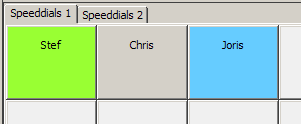 Speeddials with phone status
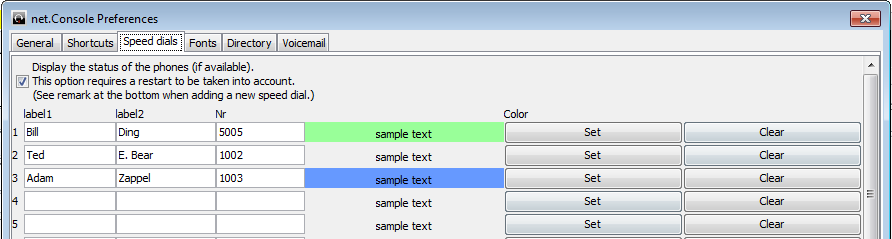 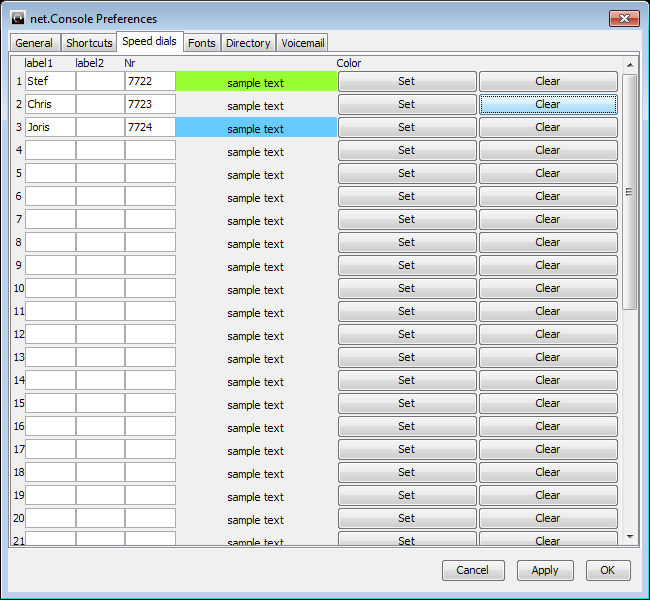 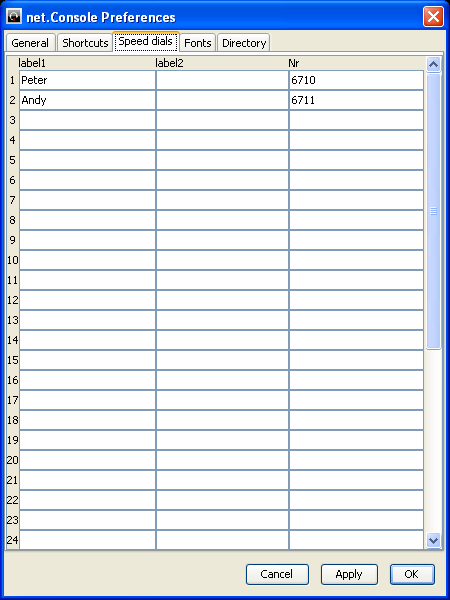 You can enable phone status on speeddials
Phone status will be updated for internal contacts (like Internal Directory)
This option requires a restart of net.Console
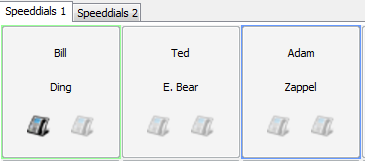 Define font sizes
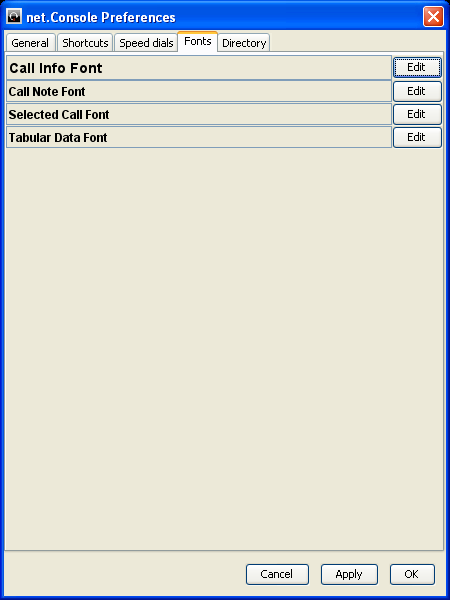 Directory search fields
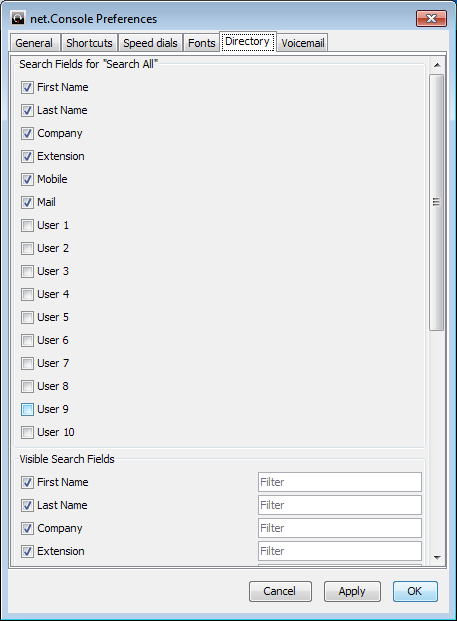 Select fields included when using “Search All”
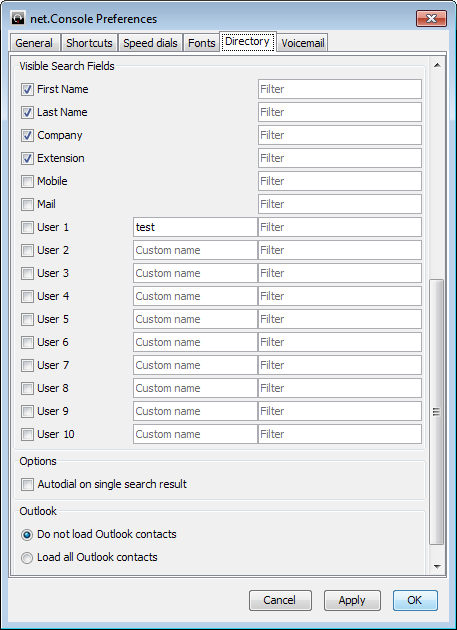 Select search fields to display and set default value
Set a custom label for user fields
Voicemail options
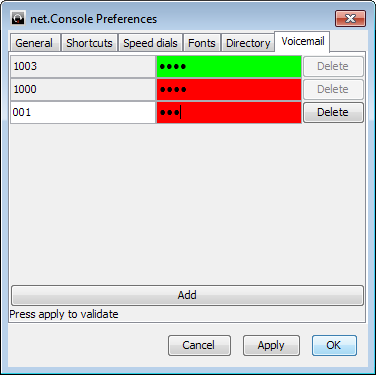 Choose extensions for which the voicemail box will be monitored

Set the pincode for each extension voicemail box

Red if wrong pincode, green if correct
In case of trouble
www.escaux.com
Not able to login
If you see this message when you launch net.Console:




Or this one when net.Console is already launched and you try to log into your queues


 Check if your phone is connected and try to restart it
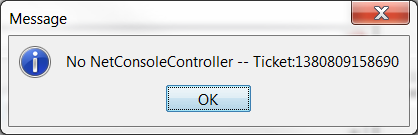 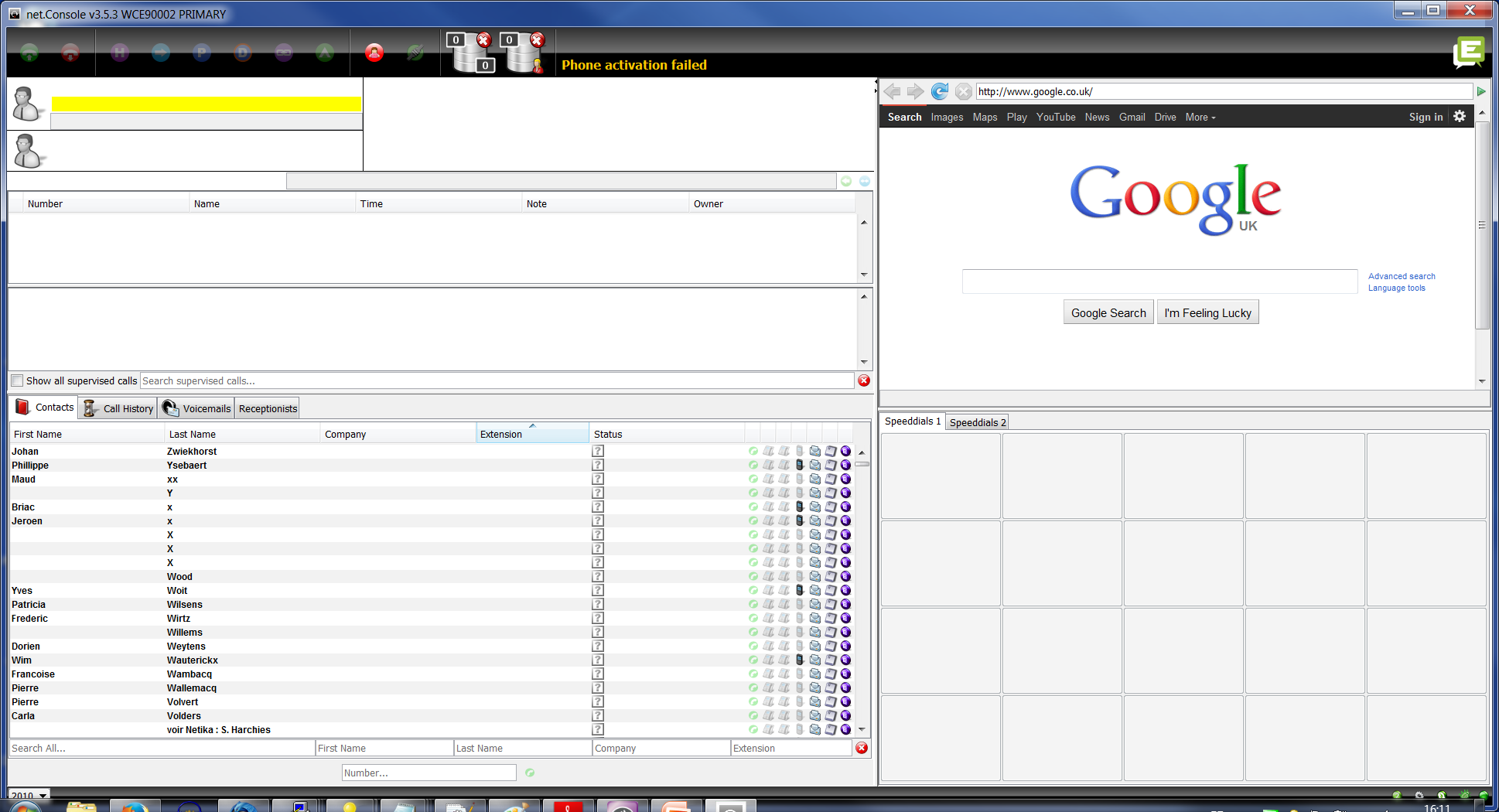 No control button
In case your net.Console is empty and there is no control button, there is probably a network configuration issue on your PC
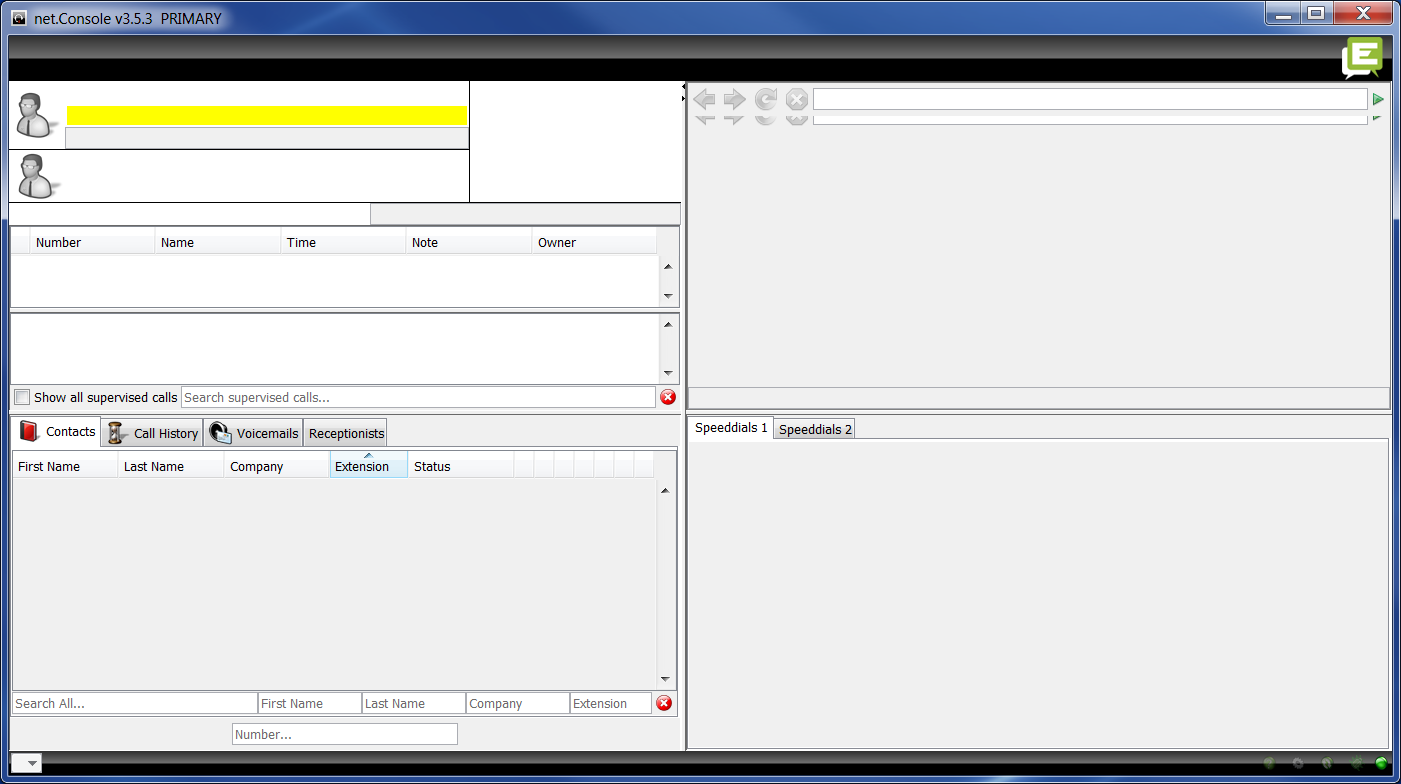 Report a problem
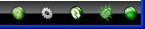 Click to open bug report window
Select the impacted call
Describe the problem
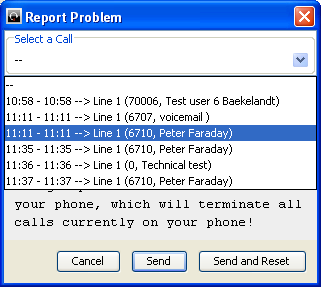 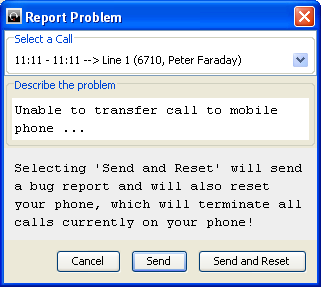 Redundant operation
The ESCAUX net.Console can be deployed as a redundant service running on a primary and secondary server
Each net.Console client is connected both to the primary and secondary server, but is is either listening to the primary server (normal operating mode) or to the secondary server (failover mode)
Normal operating mode, 
connected to the primary server
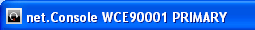 Failover operating mode, 
connected to the secondary server
www.escaux.com
Redundant operation
In the event there is a problem with the primary server, the following actions will take place:
all calls from the gateways will be sent to the secondary server
Each net.Console application receives a warning to switch over to the secondary server. Clicking “OK” will not yet switch the net.Console client over to the secondary server. This offers the possibility to handle (if still possible) the calls still living on the primary server
In the mini-tool, an additional icon appears
Clicking this failover icon performs the actual switch over to the seconday server
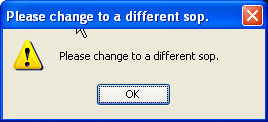 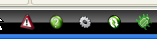 Click to switch to secondary server
www.escaux.com